Analisis Algoritma
Tugas 2
Tugas 2
Akan tersedia di PJJ pada minggu ini. Tugas akan berhubungan dengan analisis algoritma, termasuk membuat grafik waktu eksekusi.
Analisis Algoritma
Waktu Eksekusi
Waktu yang dibutuhkan untuk memproses masukan (atau data awal) menjadi keluaran yang diharapkan. Waktu eksekusi (i.e., runtime) merupakan fungsi dari banyaknya masukan.
Weiss, M. A. (2010). Data Structure and Problem Solving using Java(TM) (M. Hirsch (ed.); 4th ed.). Pearson Education Inc.
1
Bagaimana kode untuk mengetahui waktu eksekusi suatu algoritma?
Contoh Waktu Eksekusi
public long substractTheFirstAndLastEl(int[] arr) {
	return result = arr[arr.length - 1] - arr[0];
}
331 ns
Waktu (ns)
Jumlah Data
2
Berdasarkan grafik di bawah, berapa lama waktu yang dibutuhkan untuk memproses sebuah Array dengan panjang 54321?
331 ns
Waktu (ns)
Isu Waktu Eksekusi
public long addingTheFirstAndLast(int[] arr) {
	return result = arr[arr.length - 1] - arr[0];
}
Execution time for 1010 data:   662 nanosecond
Execution time for 1010 data:   662 nanosecond
Execution time for 1010 data: 1324 nanosecond
Execution time for 1010 data: 1656 nanosecond
Execution time for 1010 data: 1324 nanosecond
Execution time for 1010 data:   993 nanosecond
Execution time for 1010 data: 1324 nanosecond
Execution time for 1010 data: 1324 nanosecond
Execution time for 1010 data: 1324 nanosecond
3
Lengkapilah persamaan berikut: 
31 second = ______________ nanosecond
31 second = ______________ microsecond
31 second = ______________ milisecond
Praktikum 1
0
0
1
1
2
2
…
…
x
y
4
…
z
0
1
2
3
Menggabungkan elemen dua buah Array ke dalam sebuah Array.
Panjang Array baru adalah (x + 1) + (y + 1)
Praktikum 1
0
0
1
1
2
2
…
…
x
y
4
…
z
0
1
2
3
Rata-rata 10 kali pengulangan per jumlah data
Waktu (ns)
Jumlah Data
Isu Waktu Eksekusi
0
0
1
1
2
2
…
…
x
y
4
…
z
0
1
2
3
Execution time for 1820 data: 17877 nanosecond
Execution time for 1820 data: 21851 nanosecond
Execution time for 1820 data: 31782 nanosecond
Execution time for 1820 data:   7283 nanosecond
Execution time for 1820 data:   6953 nanosecond
Execution time for 1820 data:   8277 nanosecond
Execution time for 1820 data:   6953 nanosecond
Execution time for 1820 data:   8608 nanosecond
Execution time for 1820 data:   6952 nanosecond
4
Jelaskan faktor-faktor yang bisa menyebabkan variasi waktu eksekusi pada slide sebelumnya!
Isu Waktu Eksekusi
Sulit membuat prediksi performa program/algoritma!
Pendekatan Matematis
Big-Oh (O(?))
Big-Oh
Menunjukkan kebutuhan sumber daya suatu program/algoritma relatif terhadap besar masukannya. Notasi ini membantu dalam memperkirakan kebutuhan sumber daya saat ruang lingkup algoritma/program membesar (i.e., fungsi pertumbuhan sumber daya).
https://www.techopedia.com/
Big-Oh Praktikum 1?
0
0
1
1
2
2
…
…
x
y
4
…
z
0
1
2
3
Rata-rata 10 kali pengulangan per jumlah data
Waktu (ns)
Jumlah Data
Identifikasi Waktu
String[] data1 = helper.getDataPertama();
String[] data2 = helper.getDataKedua();
String[] gabungan = new String[data1.length + 	data2.length];
int indexGabungan = 0;

for(String temp: data1) {
	gabungan[indexGabungan] = temp;
	indexGabungan++;
}

for(String temp: data2) {
	gabungan[indexGabungan] = temp;
	indexGabungan++;
}

helper.verifikasi(gabungan);
{
konstanta
+
{
konstanta *
data1.length
+
{
konstanta *
data2.length
Menentukan Big-Oh
fungsi waktu terhadap n
ubah dalam notasi matematis
T(n)	=	O(konstanta + konstanta * data1.length + 				konstanta * data2.length)
}
=	O(c1 + c2 * m + c3 * o)
samakan semua variable konstanta
}
=	O(c + c * m + c * o)
ubah semua variable jumlah/panjang menjadi n
}
=	O(c + c * n + c * n)
sederhanakan
}
=	O(c + 2 * c * n)
fokuskan pada fungsi n yang paling dominan
}
=	O(2 * c * n)
buang konstanta
=	O(n)
Penyederhanaan
String[] data1 = helper.getDataPertama();
String[] data2 = helper.getDataKedua();
String[] gabungan = new String[data1.length + 	data2.length];
int indexGabungan = 0;

for(String temp: data1) {
	gabungan[indexGabungan] = temp;
	indexGabungan++;
}

for(String temp: data2) {
	gabungan[indexGabungan] = temp;
	indexGabungan++;
}

helper.verifikasi(gabungan);
{
n
+
T(n) = O(2n) = O(n)
{
n
5
Tuliskan persamaan big-Oh dari fungsi n berikut (c menyatakan nilai konstan): 
(n1 + c1) * n2 + 2 * n3 + 3 * n4 * n5
Pemanfaatan Big-Oh
Big-Oh dan Prediksi Waktu
Menunjukkan kebutuhan sumber daya suatu algoritma/program relatif terhadap besar masukannya. Notasi ini membantu dalam memperkirakan kebutuhan sumber daya saat ruang lingkup algoritma/program membesar (i.e., fungsi pertumbuhan sumber daya).
https://www.techopedia.com/
Contoh Memprediksi Waktu
Sebuah algoritma dengan T(n) = O(n3) memiliki waktu eksekusi 2000 nanodetik untuk memproses 100 data. Berapakah perkiraan waktu eksekusi untuk memproses 300 data?
Prediksi T(n) = O(n3)
T(100)	=	2000 ns
gunakan metode perbandingan matematis
}
T(300)	=	?
pertukaran silang
}
O(3003) * T(100) = O(1003) * T(300)
subsitusi nilai T(100)
}
T(100)
O(1003)
O(3003) * 2000 ns = O(1003) * T(300)
buka persamaan big-oh
=
T(300)
O(3003)
}
3003 * 2000 ns = 1003 * T(300)
hitung
27 * 106 * 2 * 103 ns = 106 * T(300)
}
54 * 109 ns = 106 * T(300)
pertukaran silang
}
54 * 109 ns = T(300)
hitung
106
54 * 103 ns = T(300)
54000 ns = T(300)
6
Sebuah algoritma dengan T(n) = O(n) memiliki waktu eksekusi 50 ns untuk memproses 25 data. Berapakah perkiraan waktu eksekusi untuk memproses 300 data?
Waktu Eksekusi O(n3)
Sebuah algoritma dengan T(n) = O(n3) memiliki waktu eksekusi 2000 ns untuk memproses 100 data. Perkiraan waktu eksekusi untuk memproses 300 data adalah 54000 ns. Apakah waktu eksekusi 300 data akan pasti 54000 ns?
Pada kondisi ideal: 
T(300) ≤ 54000 ns
7
Jika perkiraan waktu eksekusi T(1000) data adalah 3512 ms. Namun ketika dieksekusi membutuhkan 5000 ms. Faktor-faktor yang bisa menyebabkan terjadinya hal tersebut!
Variasi Umum Big-Oh
rendah
Terurut berdasarkan tingkat kompleksitas.
tinggi
Sumber: Weiss (2010)
Pola Pertumbuhan
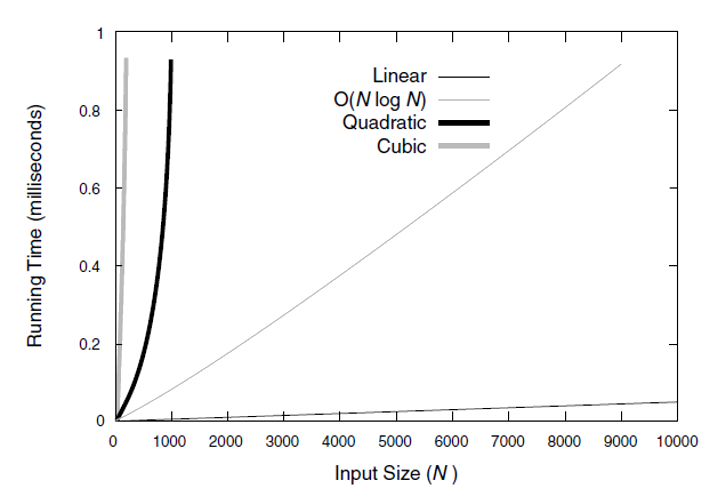 Cubic
Quadratic
N Log N
Linear
Image(s):
Weiss (2010)
8
Untuk jumlah data yang sangat besar, algoritma manakah yang paling baik digunakan?
O(n2)
O(n3)
Waktu (ns)
Jumlah Data